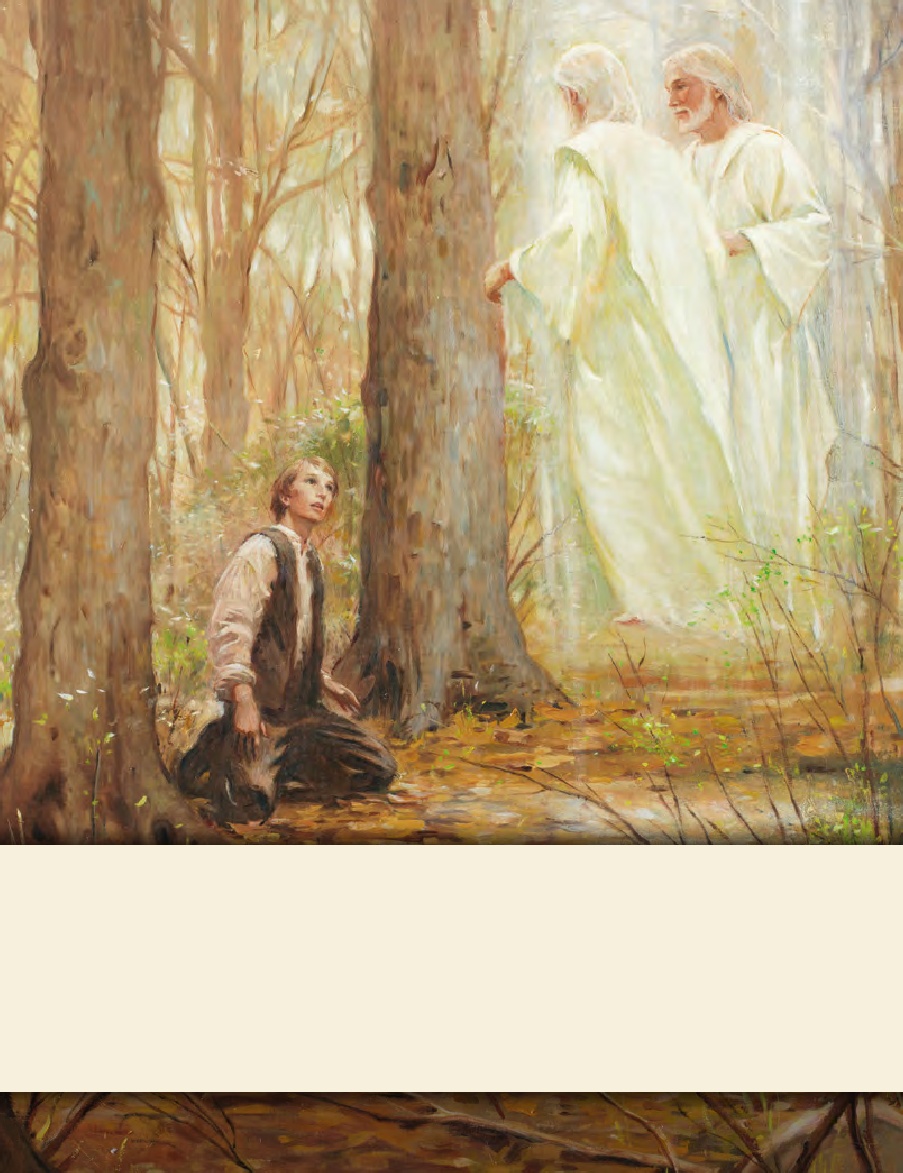 LESSON 15
SEMINARY
Doctrine and Covenants 
and Church History
LESSON 134
Doctrine and Covenants 127;128:1–1
LESSON 134
Doctrine and Covenants 127:1-4.
“Joseph Smith glories in 
persecution and tribulation”
LESSON 134
Doctrine and Covenants 127:1.
Forasmuch as the Lord has revealed unto me that my enemies, both in Missouri and this State, were again in the pursuit of me; and inasmuch as they pursue me without a cause, and have not the least shadow or coloring of justice or right on their side in the getting up of their prosecutions against me; and inasmuch as their pretensions are all founded in falsehood of the blackest dye, I have thought it expedient and wisdom in me to leave the place for a short season, for my own safety and the safety of this people. I would say to all those with whom I have business, that I have left my affairs with agents and clerks who will transact all business in a prompt and proper manner, and will see that all my debts are canceled in due time, by turning out property, or otherwise, as the case may require, or as the circumstances may admit of. When I learn that the storm is fully blown over, then I will return to you again.
How might these two balls represent the different ways people respond to tribulations?
LESSON 134
Doctrine and Covenants 127:2.
And as for the perils which I am called to pass through, they seem but a small thing to me, as the envy and wrath of man have been my common lot all the days of my life; and for what cause it seems mysterious, unless I was ordained from before the foundation of the world for some good end, or bad, as you may choose to call it. Judge ye for yourselves. God knoweth all these things, whether it be good or bad. But nevertheless, deep water is what I am wont to swim in. It all has become a second nature to me; and I feel, like Paul, to glory in tribulation; for to this day has the God of my fathers delivered me out of them all, and will deliver me from henceforth; for behold, and lo, I shall triumph over all my enemies, for the Lord God hath spoken it.
Which ball best represents Joseph Smith’s response to tribulation? Why?
How did Joseph know that he would triumph over his tribulations and perils?
What can help us endure tribulation?
Trusting in Heavenly Father can help us endure tribulation.
LESSON 134
Doctrine and Covenants 127:3-4.
3 Let all the saints rejoice, therefore, and be exceedingly glad; for Israel’s God is their God, and he will mete out a just recompense of reward upon the heads of all their oppressors.
4 And again, verily thus saith the Lord: Let the work of my temple, and all the works which I have appointed unto you, be continued on and not cease; and let your diligence, and your perseverance, and patience, and your works be redoubled, and you shall in nowise lose your reward, saith the Lord of Hosts. And if they persecute you, so persecuted they the prophets and righteous men that were before you. For all this there is a reward in heaven.
Why should the Saints be glad during tribulation?
What does the Lord promise those who endure persecution?
How has trusting in Heavenly Father helped you endure difficult times in your life?
LESSON 134
Doctrine and Covenants 127:5-12.
“The Prophet Joseph Smith counsels the Saints to keep records of the baptisms they perform for the dead”
LESSON 134
Doctrine and Covenants 127:5-9.
5 And again, I give unto you a word in relation to the baptism for your dead.
6 Verily, thus saith the Lord unto you concerning your dead: When any of you are baptized for your dead, let there be a recorder, and let him be eye-witness of your baptisms; let him hear with his ears, that he may testify of a truth, saith the Lord;
7 That in all your recordings it may be recorded in heaven; whatsoever you bind on earth, may be bound in heaven; whatsoever you loose on earth, may be loosed in heaven;
8 For I am about to restore many things to the earth, pertaining to the priesthood, saith the Lord of Hosts.
9 And again, let all the records be had in order, that they may be put in the archives of my holy temple, to be held in remembrance from generation to generation, saith the Lord of Hosts.
Why is it important that a recorder be an eyewitness to the baptisms?
The temple ordinances we perform on the earth are
binding in heaven.
What do you think it means that temple ordinances will be binding in heaven?
How might knowing this truth help you to fulfill your responsibility to perform temple ordinances for “your dead”?
LESSON 134
Doctrine and Covenants 128:1-11.
“Joseph Smith explains why we keep records for ordinances of salvation”
LESSON 134
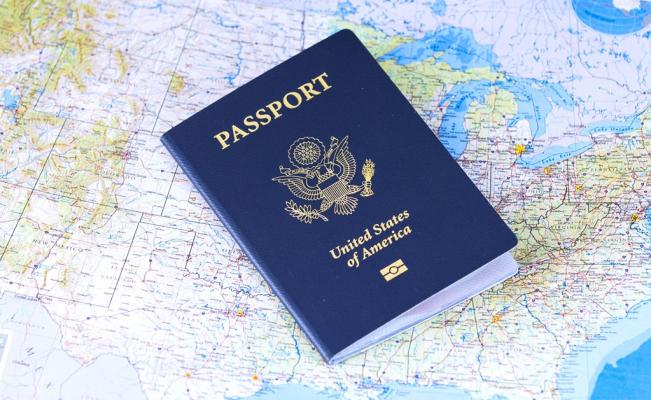 Why will another person’s passport not qualify you to enter another country?
What could happen if you tried to enter another country but the information inside your passport was not complete?
LESSON 134
Doctrine and Covenants 128:6-7.
6 And further, I want you to remember that John the Revelator was contemplating this very subject in relation to the dead, when he declared, as you will find recorded in Revelation 20:12—And I saw the dead, small and great, stand before God; and the books were opened; and another book was opened, which is the book of life; and the dead were judged out of those things which were written in the books, according to their works.
7 You will discover in this quotation that the books were opened; and another book was opened, which was the book of life; but the dead were judged out of those things which were written in the books, according to their works; consequently, the books spoken of must be the books which contained the record of their works, and refer to the records which are kept on the earth. And the book which was the book of life is the record which is kept in heaven; the principle agreeing precisely with the doctrine which is commanded you in the revelation contained in the letter which I wrote to you previous to my leaving my place—that in all your recordings it may be recorded in heaven.
What are the first books spoken of by John?
Records kept on the earth.
What is the book of life?
The record kept in heaven.
Our works.
What is recorded in these books?
What works must be recorded in the books in order to be admitted into God’s presence?
LESSON 134
President Boyd K. Packer Said:
“Ordinances and covenants become our credentials for admission into [God’s] presence” (“Covenants, ”Ensign, May 1987,24).
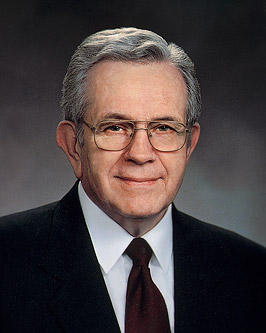 What would happen on judgment day if a person’s records showed that he or she had never received the ordinance of baptism?
“Whatsoever you bind on earth shall be bound in heaven”
LESSON 134
Doctrine and Covenants 128:8.
Now, the nature of this ordinance consists in the power of the priesthood, by the revelation of Jesus Christ, wherein it is granted that whatsoever you bind on earth shall be bound in heaven, and whatsoever you loose on earth shall be loosed in heaven. Or, in other words, taking a different view of the translation, whatsoever you record on earth shall be recorded in heaven, and whatsoever you do not record on earth shall not be recorded in heaven; for out of the books shall your dead be judged, according to their own works, whether they themselves have attended to the ordinances in their own propria persona, or by the means of their own agents, according to the ordinance which God has prepared for their salvation from before the foundation of the world, according to the records which they have kept concerning their dead.
What do we learn from verse 8 about recording the ordinances we receive?
priesthood authority
When an ordinance is performed by ____________________and a proper ____________________ is kept, the ordinance is binding on earth and in heaven.
record is kept
What hope can this principle give to those who die without a knowledge of the gospel?
What responsibility do we have to fulfill this principle?
LESSON 134
Doctrine and Covenants 128:9.
It may seem to some to be a very bold doctrine that we talk of—a power which records or binds on earth and binds in heaven. Nevertheless, in all ages of the world, whenever the Lord has given a dispensation of the priesthood to any man by actual revelation, or any set of men, this power has always been given. Hence, whatsoever those men did in authority, in the name of the Lord, and did it truly and faithfully, and kept a proper and faithful record of the same, it became a law on earth and in heaven, and could not be annulled, according to the decrees of the great Jehovah. This is a faithful saying. Who can hear it?
What has the Lord done in every dispensation of the priesthood?
The Lord has authorized at least one of His servants to hold and use the sealing keys of the priesthood.
What happens when an ordinance is performed by priesthood authority and a proper record is kept?
It becomes a law on earth and in heaven and cannot be annulled unless the person who receives it lives unworthily.
How do baptisms for the dead and the sealing keys relate to each other? 
What have you been inspired to do because of what you have learned today?